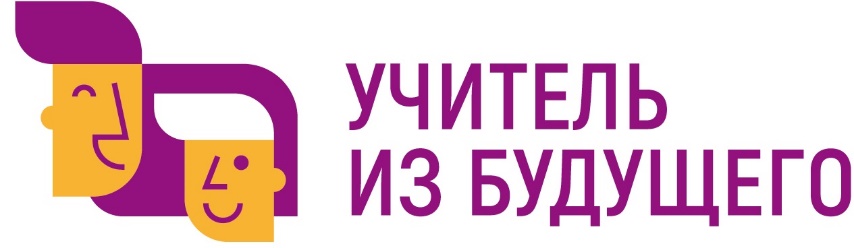 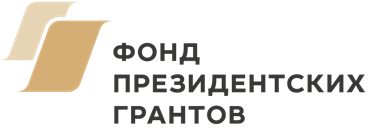 Интерактивный событийный календарь по внеклассной работе для учителей русского языка и литературы «Русский onlinе»
Предметная область: литература
Название команды:
Педобразы
ОрганизаторАНО ДПО «Межрегиональный центр 
инновационных технологий в образовании»
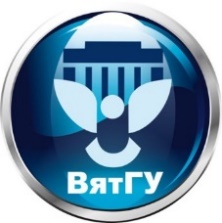 Ключевой партнерФГБОУ ВО «Вятский государственный университет»
Педагогический институт
Команда проекта
Капитан: Будина Дарина Сергеевна,
Участники: Коробейникова Полина Владимировна, Маркова Виктория Алексеевна, Нецветаева Екатерина Сергеевна
студенты ФГБОУ ВО «Вятский государственный университет», г. Киров
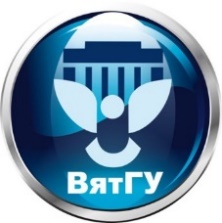 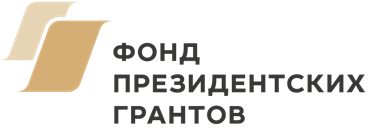 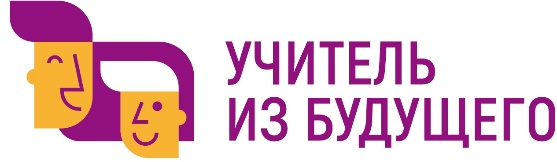 Продукт
Образовательная и информационно-просветительская эдьютейнмент-среда по русской филологии, которая содержит методические разработки для внеклассной работы по русскому языку и литературе - Интерактивный событийный календарь учителя .
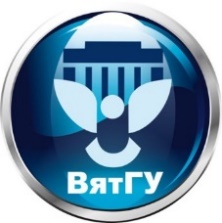 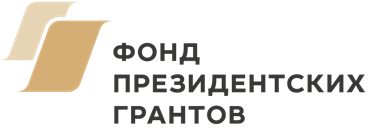 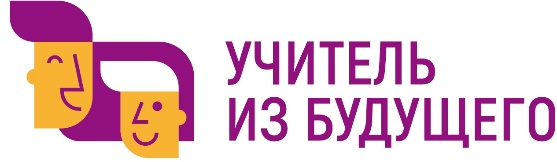